LUTHER AREA PUBLIC LIBRARY
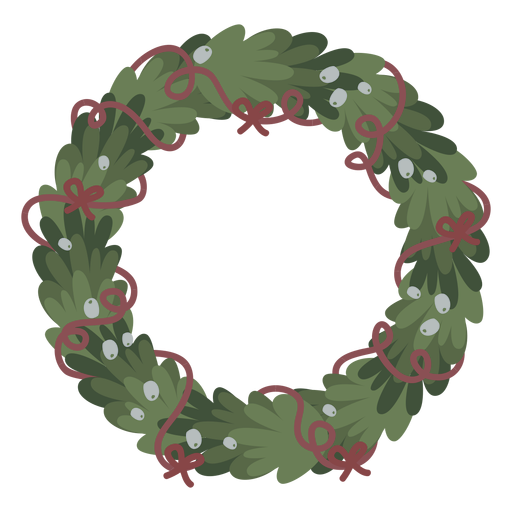 Christmas
BAZAAR
Saturday December 2nd, 2017
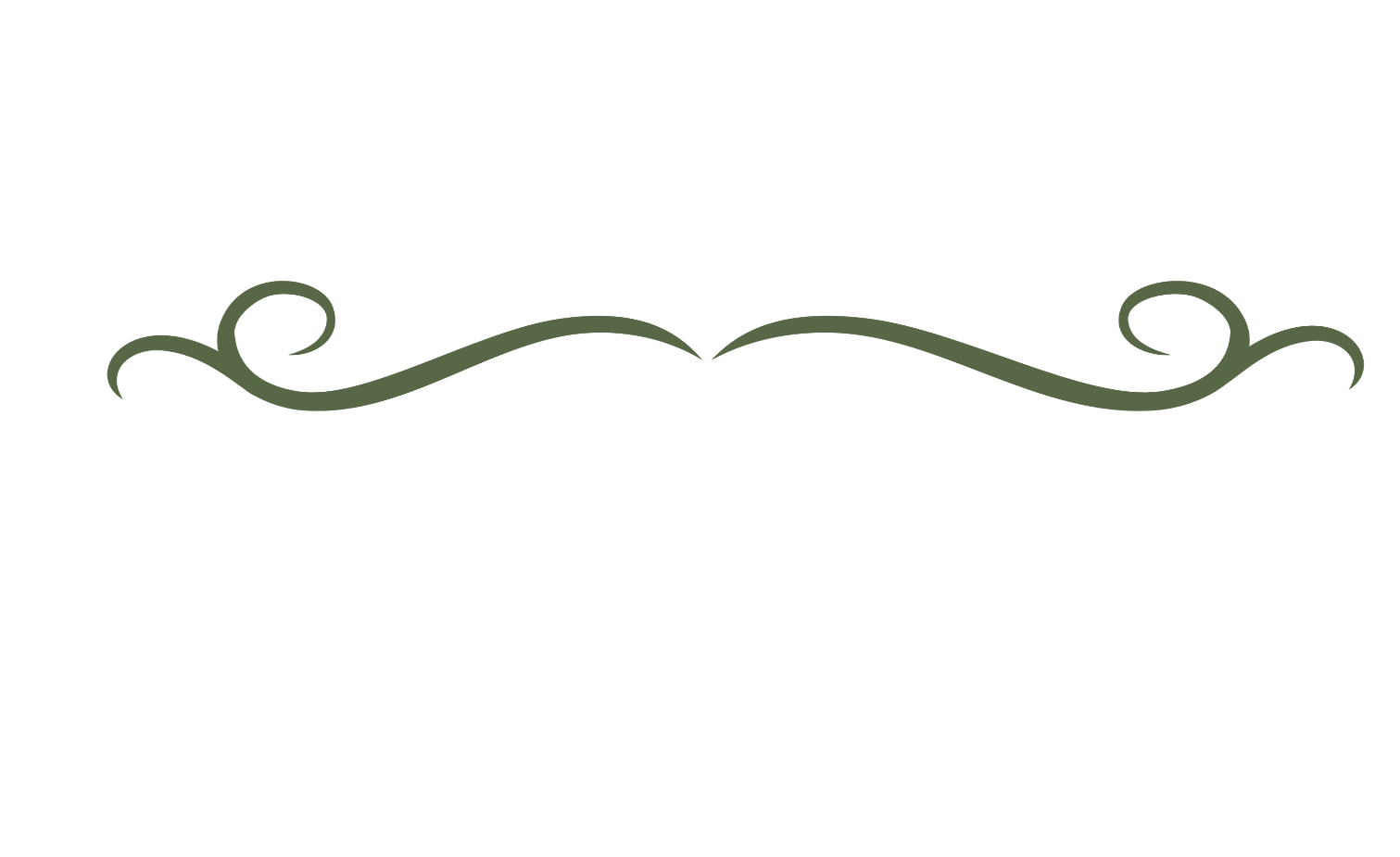 Craft Sale from Local Vendors: 10am – 4pm
Library Book Sale: 10am – 4pm
Santa Claus and Cookie Decorating: 1pm – 3pm
Wreath Silent Auction: 4pm – 6 pm
Please call us at (231) 797-8006 with any questions.